International Student OrientationUndergraduate Program
SPRING 2019
WELCOME!
Getting to know you!
Name
Home country
Major of study
Why Michigan?
What are your plans after completing your BBA degree?
Maintaining F-1 status
Understanding Your F-1 Visa
It is your responsibility to become familiar with the requirements and follow the regulations of your F-1 Visa.

https://www.ice.gov/sevis/students
https://studyinthestates.dhs.gov/maintaining-status 
 
Do NOT rely on information from other international students, as each situation is unique to the student. 

If you have questions, contact one of the DSOs at Cleary University.
Full Time Course Load
Enroll and maintain twelve (12) academic credits each semester
Do NOT Drop or Withdraw from a course 
Attend ALL scheduled classes
Do not fail courses, if possible
Attendance
F-1 students are expected to attend ALL scheduled on-ground classes and successfully complete/pass ALL courses

F-1 Undergraduate students are required to physically attend on-ground courses 
Attendance/participation is recorded
If a student takes at least 9 credits on-ground, then they are permitted to take one three (3) credit online course

Avoid “W” grades as they may result in F-1 status termination
Registration and Payment
Academic Advisors will assist with academic program planning 
Students must register for twelve (12) academic credits each semester
Maintain F-1 status and adhere to registration dates and deadlines 
Register and pay early to avoid a late fee 
Pay in full or set up a payment plan with the Business Office
Business Office Contact Information
Phone: 517.338.3320
Email: businessoffice@cleary.edu
Website: http://www.cleary.edu/tuition-payment/
Form I-20
Keep EVERY Form I-20
The Form I-20 is an important document that should be kept safe, F-1 students need their Form I-20 for benefits:

Driver’s license
Social Security Number
Post-OPT
Change of Status

Form I-20 is a federal document and given the potential for fraud- ‘soft’ copies (scanned) copies are not permitted 

Source: https://studyinthestates.dhs.gov/what-is-the-form-i-20
Program End Date
If you are unable to complete your program by the end date listed on your I-20, you may apply for an extension before the program end date 

Contact a P/DSO at least three (3) months before your end date to discuss the extension process

Conditions:
Students must be continuously maintaining their F-1 status
F-1 students must be in good academic and financial standing with the University
Before….
Graduating - contact a P/DSO at least two (2) weeks before the start of your final semester

Changing program / major - contact a P/DSO at least two (2) weeks before the start of your next semester

Traveling outside of the U.S. - contact a P/DSO at least two (2) weeks before you book your ticket or make travel plans- a Travel Endorsement Signature is required on the Form I-20

Dropping a course - Do NOT drop or withdraw from a course.  Speak to a P/DSO or Academic Advisor immediately for guidance
Reporting Requirements
Please report within ten (10) days of the change:

Address
Telephone
Name changes; marriage or spelling has changed on passport
Financials or sponsorship
Status changes from F-1 visa to a different visa- H1B, B-2, etc.
Passport/F-1 visa renewals

There is a penalty for not reporting changes in a timely fashion

Note- Passport needs to be valid for six (6) months or more at all times
Employment
F-1 Students and Employment
Types of Employment:
On-Campus Employment
On school premises- student positions such as peer tutors, servers with dining services, Graduate Assistants, etc.
May work up to 20 hours per week while school is in session ( full time during those periods when school is not in session or during the annual vacation)

Curricular Practical Training (CPT) 
Written approval from P/DSO is needed before an F-1 student can start working
For UG Students CPT must be  taken for credit, student must  enroll in INT course, to be eligible for CPT

Optional Practical Training (OPT)
Adjudicated by U.S. Citizenship and Immigration Services (USCIS) 

Any other employment in the U.S. is considered Unauthorized Employment- F-1 student status will be terminated if a student is found working outside of their visa requirements
CPT Information
Successfully complete at least one (1) academic year
During the semester, student is  only eligible for part time CPT
During Summer/ Vacation Semester a student could work CPT full time with enrollment in the INT course.

Meet and maintain satisfactory GPA requirements (2.0 or higher)

The CPT position must be directly related to the major of study and augment the student’s studies
CPT Information
A job offer letter must be presented, and approved by a school P/DSO prior to starting CPT position

To avoid F-1 status termination, due to ‘unauthorized employment’ - do not start the CPT position before authorization has been given and a new CPT I-20 is printed

Offer letter should be on company letterhead and include the following:

Employer Name
Job Title
Job Description
Company Address
Start/End dates of employment
Employment status Full time/Part time
Part-time vs. Full time Employment
Part-time is 20 hours or less per week
No limitation on part-time CPT experience, as long as the student remains eligible to continue classes

  Full time is any time over 20 hours per week
365 days or more of full time CPT employment makes a student ineligible for OPT at this degree level 
Full time CPT is only permitted during a Vacation/ Summer semester

NOTE: If a student is only approved for part-time CPT employment, and works over 20 hours per week this may affect their F-1 status or change of status petition in the future
Student Tax Return
Every international student and their dependents are required to file their tax return if they were in the US during the previous calendar year. 

You might get a refund - Some international students will qualify for a refund due to tax treaties and a lack of serious income if they’ve earned income in the US. 
You fulfill your visa obligations - All international students must file at least Form 8843 in order to remain legal under F visa, even if you didn’t earn any money in the US.

Source: https://www.internationalstudent.com/tax/
Adjusting to Life in the U.S.
Health Insurance
Insurance is essential and required for Cleary University students.

Healthcare can be very expensive but life saving! 
Health Insurance will help save money in the long-term

There are several health insurance companies that service international students:
International Student Insurance
iNext Health Insurance
Housing
Campus Residence Hall
North Hall
South Hall
Houses vs Apartments
Own
Rent- roommates, classmates, friends or family
Try to avoid Craigslist, if possible
Transportation
Public Transport – L.E.T.S Bus
Private Transport –
MI driver’s license, insurance, registration - required
Renting – Hertz, Budget, Enterprise, Penske
Borrowing from family/friend – check on their insurance coverage
Leasing
Purchasing 
Retail price, delivery fee, taxes, title and registration
Car dealership; new or used, Private seller, Auction, Person you know, Car Repair Shop 
Purchase costs, upkeep (tires, oil change, etc), gas, yearly costs (registration and insurance)
Cell Phone Providers
Verizon
T-Mobile
AT&T
Sprint
Boost Mobile
Cricket
Financial Accounts
Banks: for-profit enterprises
PNC
Comerica
Bank of America
Chase

Credit Unions: non-profit
University of Michigan Credit Union
DFCU
[Speaker Notes: Credit Union- Higher interest rates on deposits (earn a little $), Lower Loan & Credit Card Rates, lower fees, customer service focused. Minimum balance requirements- locations are limited coop credits or fees assessed. 
Banks- more locations, easier transactions (online or Mobile), higher fees]
Getting Started
Cleary Student Email
Access email https://mail.google.com. 

Username: first initial + up to first 10 letters of your last name + last three digits of your student ID number +@my.cleary.edu
Password: cleary + two digit birth month + two digit birth day


Technical Support
Email: support@cleary.edu
Canvas Access
Access Canvas: https://cleary.instructure.com/login/canvas 

Username: first initial + up to first 10 letters of your last name + last three digits of your student ID number +@my.cleary.edu
Password: cleary + two digit birth month + two digit birth day

Canvas is Cleary University’s online learning management system (LMS)
All of your course content is maintained in Canvas

Videos
Watch this video for step-by-step Canvas login instructions
Students across the University are encouraged to watch this Student Experience video to get a sense for the functionality and layout of Canvas. 

Technical Support
Email: support@cleary.edu
Canvas Access
Access Canvas: https://cleary.instructure.com/login/canvas 

If a student can't see their courses in their Canvas dashboard, follow the written instructions below or watch this video for step-by-step instructions to adding course(s) to your Canvas Dashboard.

Log into Canvas
Select Courses from the left, blue side bar menu
Visually locate your courses for the next semester, then select the Star icon next to the course to change the color of the star
Select Dashboard to view your course

Technical Support
Email: support@cleary.edu
Student Portal
Access the Student Portal: https://students.cleary.edu

Username:  first initial + up to the first 10 letters of your last name + last three digits of your student ID number
Password: cleary + two digit birth month + two digit birth day

Student Schedule
Financial Aid Statement
Tuition Statement
Grades
Edit Student Profile & Passwords
Registration

Technical Support
Email: support@cleary.edu
Textbooks
MBS Direct
http://bookstore.mbsdirect.net/cleary.htm

Textbooks may be ordered from the Cleary University Bookstore provider- MBS Direct or any other provider of your choice. Visit the Cleary University homepage to review the current textbook listings.

Bookstore Contact Information
Phone: 517.338.3043
Email: bookstore@cleary.edu
Website: http://www.cleary.edu/bookstore/
Textbooks
To view the full current textbook listings -  Cleary.edu webpage > Current Students > Current Textbook List
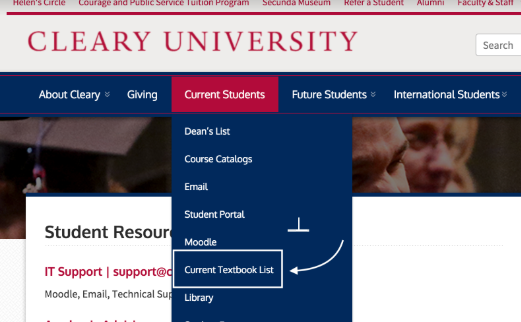 How to Prepare for class
Access to Classes – One week prior to starting
Instructor contact information
Review course syllabus:
Course learning outcomes 
Textbook(s)
Course structure 
Course grading criteria
Review first week’s assignments 
Know deadlines 
Ask instructors clarifying questions
Important Dates
Spring 2019 Semester
1/7/19 – 5/5/19

Spring break
3/4/19 – 3/10/19

Final Exam week
4/29/19 – 5/5/19

Semester Break
5/6/19 – 5/12/19

The academic calendar is located on the Cleary University homepage found here: https://www.cleary.edu/academic-calendar/
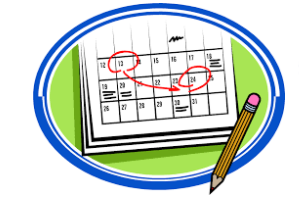 Academic Services
Academic Advising
Academic Tutoring – Undergraduate students only
Career Development
Technical Support
Counseling Services
Spiritual Life Director
Writing Center
University Instructional Librarian
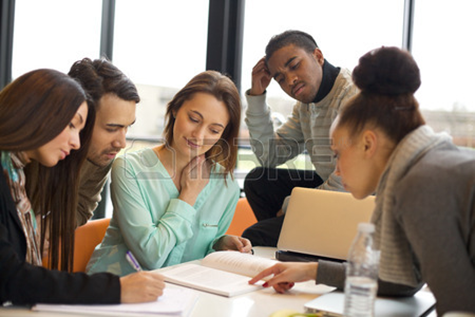 Student Resources
If you fall behind in a course:
Contact instructor
Contact an academic advisor
Student Success Center
Tutoring one hour free per week/ per class
Disability Resource Center
Writing Center

Seek out other resources:
Attend free seminars
Study Skills
Test Taking Skills and Anxiety Prevention
Make friends with classmates and study together
What is APA style?
APA format is the official style of the American Psychological Association (APA)

Standardized style of writing, used to cite sources in psychology, education, and the social sciences

APA Tutorials
APA & Writing Resources available on the Library Website
http://cleary.libguides.com
Publication Manual of the American Psychological Association
www.apastyle.org
Purdue OWL
https://owl.purdue.edu/owl/research_and_citation/apa_style/apa_style_introduction.html 

Citation Generators and Reference Managers
Noodletools
KnightCite
Zotero
Writing Center
Face-to-Face and online assistance via the Canvas Writing Center
30 minute sessions are scheduled within the Writing Center using the Canvas Calendar
Help with…
Writing project in any class
Polishing
Rough Drafts
APA Style and citation 
What to expect…
Improvement in overall writing abilities with repeat visits
Support for your writing abilities at any level of experience and at any stage of the writing process
Friendly and knowledge writing coaches
What not to expect…
An editing service
A perfect paper
Flawless writing coaches
Writing Center
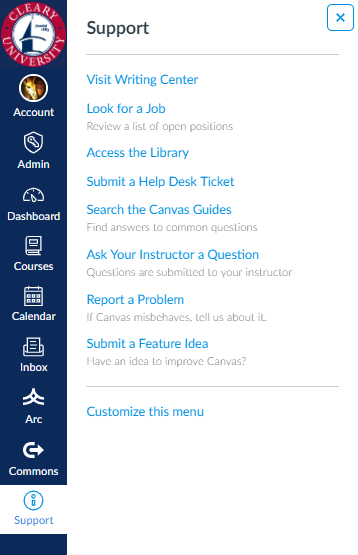 Log into Canvas > Support > Visit Writing Center
Writing Center How to Video for booking an appointment
Video
Online/Virtual sessions are delivered through the Writing Center Conferences
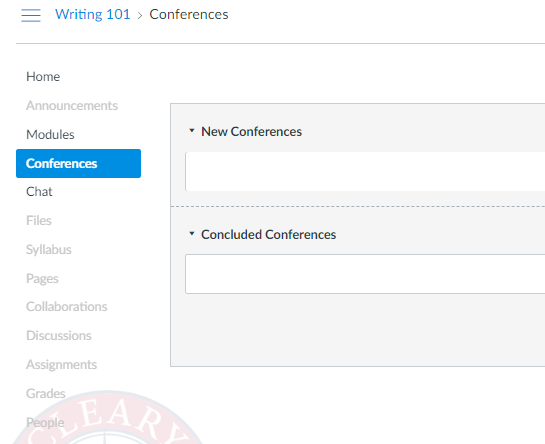 Any Questions?